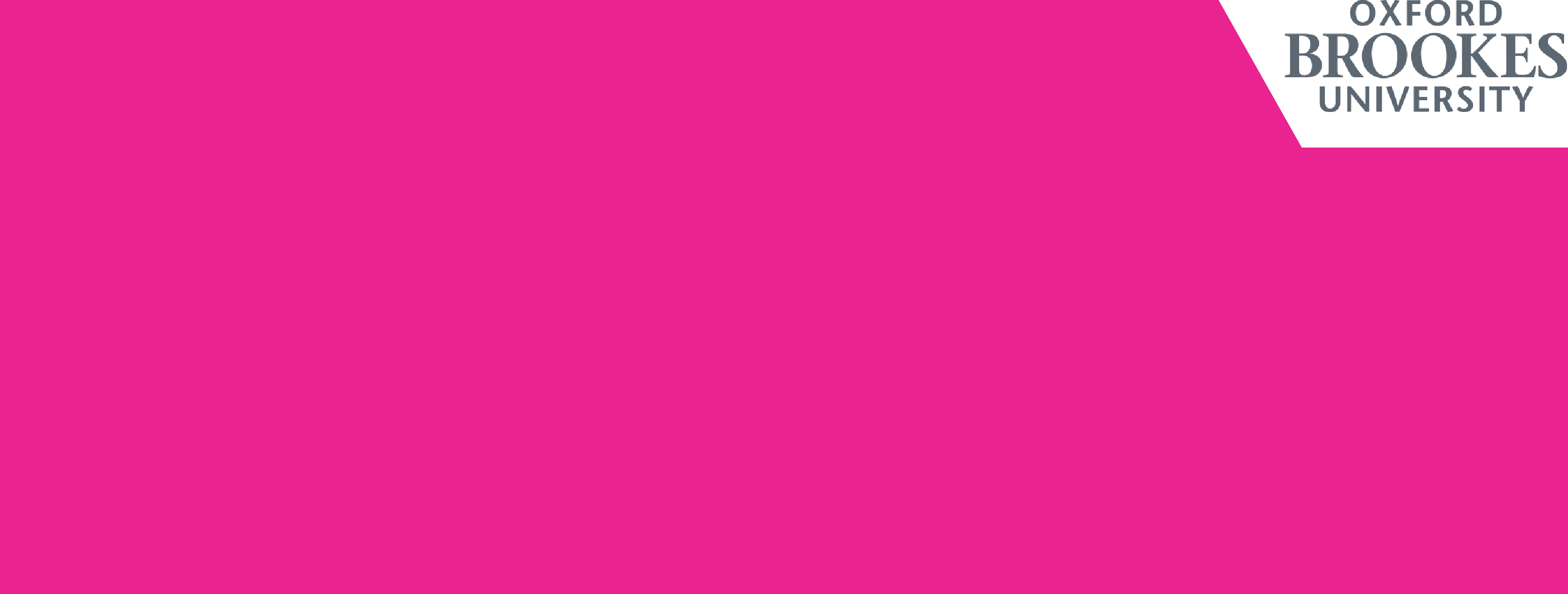 TITLE
Sentence